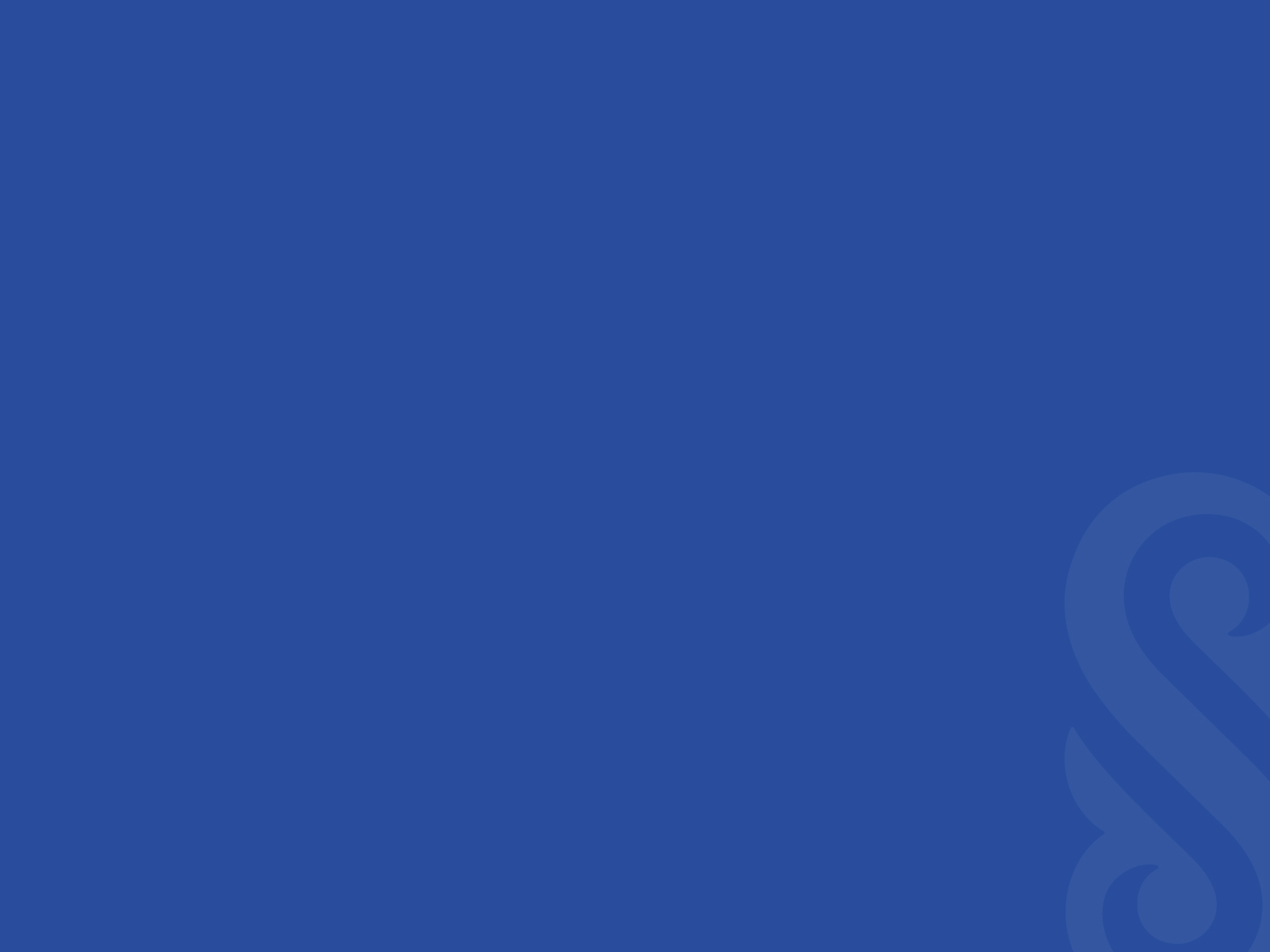 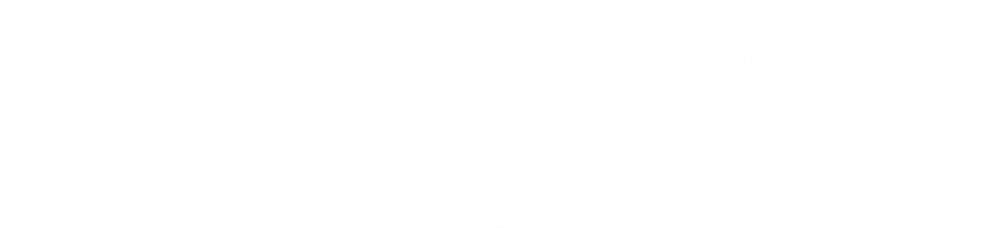 CHE6111 Қатты жанғыш қазбалардың химиялық технологиясы
Оқытушы: Керимкулова Айгуль Жадраевна хим.ғыл.канд., «Химиялық және биохимиялық инженерия» кафедра қауымдастырылған профессорыkerimkulova07@mail.ru
Мазмұны
1 Отындарды төмен температуралық және энергетикалық-технологиялық өңдеу
1.1 Жартылай карбонизация
1.2 Жартылай кокстелетін өнімдердің сипаттамасы және қолданылуы
2 Жартылай кокстеу өнімдерінің шығымы мен сапасына әсер ететін факторлар
3 Жартылай кокстелетін пештердің негізгі түрлері
4 Отындарды өңдеудің энергетикалық технологиясы
Дәріс аяқталған соң Сіз білесіз:
1 Отындарды төмен температуралық және энергетикалық-технологиялық өңдеу принциптерін
1.1 Жартылай карбонизациялауды
1.2 Жартылай кокстелетін өнімдердің сипаттамасы және қолданылуын
2 Жартылай кокстеу өнімдерінің шығымы мен сапасына әсер ететін факторлар туралы
3 Жартылай кокстелетін пештердің негізгі түрлерін
4 Отындарды өңдеудің энергетикалық технологиясын
Отындарды төмен температуралық және энергетикалық-технологиялық өңдеу
ТГИ төмен температуралық және энергетикалық-технологиялық өңдеудің негізгі мақсаты – термиялық өңдеу процестері үшін отынның химиялық әлеуетін барынша пайдалану, яғни. жеткілікті жоғары сапалы қатты өнімді – жартылай коксты бір мезгілде өндірумен сұйық өнімдердің максималды шығымдылығын қамтамасыз ету. Осы мақсатқа жету үшін сұйық өнімдердің шығуын төмендететін ұшқыш заттардың минималды «қайталама» жоғары температуралық пиролизін сақтай отырып, отынды қыздырудың жоғары жылдамдығы қажет.
Осы процестердің ішінде төменгі температуралық процестер бастапқы қатты отын әдетте 600 С жоғары емес қыздырылған кезде ең көп таралуды алды. Бұл температура шайыр түзілу процестерін аяқтау үшін жеткілікті. Алынған қатты өнім табиғи түрде ұшқыш заттардың айтарлықтай шығымдылығымен сипатталады. Сондай-ақ мұндай процестердегі шикізат ұшқыш заттардың жоғары шығымдылығымен метаморфизмнің салыстырмалы түрде төмен сатысының қатты қазбалы отындары болуы керек екендігі анық.
Жартылай карбонизация
Қатты қазбалы отындар – қатты және қоңыр көмір, сланец, шымтезек – барлық қазбалы отынның 90%-ын құрайды. Қатты қазбалы отынды өңдеу қазба отындарын тазартылған қатты отынға және көміртекті тотықсыздандырғыштарға айналдыруға, көмірден жоғары калориялы отын алуға мүмкіндік береді.газдар, әртүрлі химиялық шикізат ретінде қолданылатын органикалық заттардың қоспалары.
Ең кең таралған процесс жанғыш пайдалы қазбаларды ауасыз 500-1100 °С температурада термиялық өңдеу болды. Бұл жағдайда көмірдің органикалық массасының ыдырауы, бөліну өнімдерінің рекомбинациялануы жүреді.термодинамикалықтұрақты заттар: қатты қалдық, шайыр, газ.
Жартылай кокстеу - қатты отынды (қатты және қоңыр көмірлер, тақтатас, шымтезек) ауа жетпей 500-550 ° C-қа дейін қыздыру арқылы өңдеу әдісі (температура кокстеу кезіндегі температураның шамамен жартысы). Жартылай кокстеу кезінде қатты жанғыш қалдық – жартылай кокс және ұшпа өнімдер алынады. Жартылай кокс өнеркәсіпте және күнделікті өмірде оңай тұтанатын түтінсіз қатты отын ретінде қолданылады.
Жартылай кокс негізінде бір компонентті (өздігінен ағу) көп сипаттамалары бойынша ұқсас материалдардан жоғары көміртекті құрылымдық материалдарекі компонентті(негізделгенкоксжәнеқадам).
Жартылай кокстеу өнімдерінің сипаттамасы және қолданылуы
Процесс арнайы жартылай кокстелетін пештерде жүргізіледі. Жылыту әдісіне байланысты барлық қолданыстағы жартылай кокстелетін пештерді екі топқа бөлуге болады: сыртқы жылыту және ішкі жылыту.
Жартылай кокс төмен температуралы пиролиз процесінің негізгі өнімі болып табылады, қатты қалдық салмағы бойынша 90% дейін. көмірден. Жартылай кокстың мөлшері көмірдің бастапқы кесек материалының өлшеміне, беріктігіне, термиялық тұрақтылығына (беріктіктің өзгеруі, деформацияның пайда болуы және қыздырылған кезде кесектердің кішірек бөлшектерге ыдырауы), сондай-ақ технологияға байланысты. жартылай кокстелетін пештерде (пештің конструкциясы және ондағы көмір бөліктеріне механикалық жүктемелер, жылу беру жылдамдығы, температура.) Әдетте жартылай кокстелетін пештерде бөлшектерінің мөлшері 20-80 мм болатын көмір қолданылады.
Жартылай кокстан ұшпа өнімдердің шығымы өңделетін отынға, пештердің түріне және қыздыру режиміне байланысты іс жүзінде 6-20% құрайды. Кеуектілікжартылай өрілген30-50% аралығында, реактивтілігі мен электрлік кедергісі жоғары температуралы кокс үшін осы көрсеткіштерден айтарлықтай жоғары. 	Жартылай кокстың беріктігі әдетте төмен - бұл қарағанда айтарлықтай төменжоғары температура, бірақ жеткіліктіоны тасымалдаубөлшектер мен материалға механикалық жүктемелер салыстырмалы түрде аз болатын процестерде қолдану (электротермиялық,химөндіріс және т.б.)
Жартылай кокстеу өнімдерінің сипаттамасы және қолданылуы
Жартылай кокс бу қазандықтарының пештерінде немесе өнеркәсіптік қондырғыларда тікелей жану үшін энергетикалық-өнеркәсіптік отын ретінде кеңінен қолданылады (электр станцияларында, цементте, шыныда және керамикада.) Кесек жартылай кокстың ең көп таралған тұтынуы. Өзінің сипаттамаларына байланысты жану кезінде жартылай кокс отын аз шығындалатын пештерде жоғары температураны қамтамасыз етуге мүмкіндік береді.
• Тұрмыстық отын ретінде. Тұрмыстық пештерде жартылай коксты қолдану кең таралған елдерде жартылай коксқа бірқатар арнайы талаптар қойылады, ең алдымен түтінсіз жануды қамтамасыз ету, тіптікесектілікжәне т.б. Сондықтан кейбір сорттар ғана тұрмыстық мақсаттарға барады.
• Соңғы кездері жартылай кокс құйылған металлургиялық кокс өндірісінде аралық өнім ретінде қолданылуда. Қоңыр кокс камералық пештерде кокстелетін шихталарда қолданылуы мүмкін, мұнда кейбір жағдайларда ол сәтті ауыстырылады.арықзаряд компоненттері. Елеулі әсерге ұсақталған жартылай коксты домна пешіне үрлеу арқылы қол жеткізіледі, онда ол отын рөлін атқарады, сонымен қатар химиялық реагент, бұл қымбат және тапшы агломерациядан домна коксының айтарлықтай мөлшерін үнемдеуге мүмкіндік береді.
Жартылай кокстеу өнімдерінің сипаттамасы және қолданылуы
Бастапқы шайырдың «шайыр», «көмір шайыры» деген атаулары да бар. Бастапқы шайыр қазбалы отынды жартылай кокстеу кезінде түзілетін бу-газ фазасынан конденсацияланған сұйық өнімдер деп аталады. Бастапқы шайырлар қазбалы отынның табиғатына байланысты құрамы мен қасиеттері бойынша ерекшеленеді. Біріншілік шайырлардың тығыздығы судың тығыздығына жақын және 0,95-1,05 шегінде өзгереді, сондықтан шайырлар судан нашар тұнбады. Біріншілік шайырдың шығымы жартылай кокстеу процесінің маңызды сипаттамасы болып табылады. Қазіргі заманғы жоғары жылдамдықты процестер бастапқы шайырлардың максималды мүмкін мөлшерін алуға бағытталған. Олардың шығымы TGI генетикалық сипаттамаларына да, термиялық өңдеу процесінің технологиялық параметрлеріне де байланысты. Шайырлар – қою қоңыр сұйықтықтар жартылай кокстеу әдісіне байланысты шайырлардың тығыздығы 0,95-тен 1,1 г/см3-ге дейін өзгереді. Жартылай коксты шайырлардың құрамына 35% дейін фенолдар, 3-5% олефиндер, 10% дейін нафтендік, 15-25% ароматты көмірсутектер, 1-2% органикалық негіздер және 2-10% парафинді көмірсутектер кіруі мүмкін. Жартылай коксты шайырлар, негізінен, мотор отындарын, фенолдарды, парафиндерді және хош иісті көмірсутектерді өндіру үшін шикізат бола алады
Жартылай кокстеу өнімдерінің
 сипаттамасы және қолданылуы
Фенолдар пластмасса, лактар, синтетикалық талшықтар, фармацевтика өндірісінде қолданылады. Парафиндер беттік белсенді заттар мен жуғыш заттарды өндіру үшін шикізат ретінде қызмет етеді. 1-2% органикалық негіздер және 2-10% парафинді көмірсутектер. Жартылай коксты шайырлар, негізінен, мотор отындарын, фенолдарды, парафиндерді және хош иісті көмірсутектерді өндіру үшін шикізат бола алады. Фенолдар пластмасса, лактар, синтетикалық талшықтар, фармацевтика өндірісінде қолданылады. Парафиндер беттік белсенді заттар мен жуғыш заттарды өндіру үшін шикізат ретінде қызмет етеді. 1-2% органикалық негіздер және 2-10% парафинді көмірсутектер. Жартылай коксты шайырлар, негізінен, мотор отындарын, фенолдарды, парафиндерді және хош иісті көмірсутектерді өндіру үшін шикізат бола алады. Фенолдар пластмасса, лактар, синтетикалық талшықтар, фармацевтика өндірісінде қолданылады. Парафиндер беттік белсенді заттар мен жуғыш заттарды өндіру үшін шикізат ретінде қызмет етеді.
Жартылай кокстеу өнімдерінің 
сипаттамасы және қолданылуы
Қазба отынды жартылай кокстеу кезінде олардың органикалық массасының оттегі есебінен пирогендік су түзіледі, отынның ылғалдылығымен бірге конденсацияланып, шайыр немесе шайыр түзеді.шайырдың үстіндесу. Оның атауы бастапқы шайырдың түзілетін тығыздығымен анықталады. Егер шайырдың тығыздығы судың тығыздығынан аз болса, онда соңғысы шайырлы деп аталады, ал керісінше, шайырдың тығыздығы бірден үлкен болса, онда су болады.шайыр үсті. Пирогенетикалық су ТГИ оттегі мен сутегі есебінен іс жүзінде 600-800°С дейін түзіледі. Пирогенетикалық судың құрамында төменгі спирттер, құмырсқа және басқа суда еритін қышқылдар, фенолдар болуы мүмкін.
Біріншілік газ – жартылай кокстеу кезінде түзілетін газ тәрізді өнімдердің қоспасы. Одан бу шайырлы өнімдер мен табиғи бензинді бөліп алғаннан кейін ол негізінен метаннан, оның гомологтарынан және басқа көмірсутектер мен сутектен тұрады. Құрамы жартылай кокстелетін ТГИ түріне де байланысты. Бастапқы газ құрамының ерекшелігі - жоғары жану температурасына ықпал ететін метан мен оның гомологтарының жоғары мөлшері. Жартылай коксты газдың негізгі көлемі жартылай кокстеу жүргізілетін кәсіпорынның өзінде отынды жылытуға және басқа да қажеттіліктерге жұмсалады. Артық жартылай кокс газын тұрмыстық отын ретінде де, органикалық синтез үшін де пайдалануға болады.
Жартылай кокстелетін өнімдердің шығымы мен сапасына әсер ететін факторлар
Жартылай кокстеу өнімдерінің шығымы мен сапасы өңделетін отынның қасиеттеріне, қыздыру жағдайларына, атап айтқанда, жылу беру жылдамдығына, соңғы қыздыру температурасына және қысымға байланысты. Сондай-ақ қолданылатын пештердің түрі, қыздыру әдісі, ұшқыш заттардың жоғары температуралы аймақтарда тұру уақыты және температуралық өрістің біркелкілігін анықтайтын және соңғы өнімнің пайда болуына әсер ететін басқа факторлардың маңызы зор. Әртүрлі типтегі қоңыр көмірлерді жартылай кокстеу кезінде шайырлардың шығымы әртүрлі болуы мүмкін - 4,5-тен 15-17% -ға дейін, көмірді жартылай кокстеу кезінде түзілетін шайырдың шығымы да олардың құрылымының ерекшеліктеріне байланысты және өзгереді. 1,5-20% және одан жоғары. Метаморфизм өскен сайын (газ көмірінен майсыз көмірге дейін) жартылай коксты шайырдың шығымы төмендейді. Жалғыз ерекшелік - майлы көмір,
Жартылай кокстелетін өнімдердің шығымы мен сапасына әсер ететін факторлар
Отынның соңғы қыздыру температурасы жартылай кокстелетін өнімдердің шығымы мен қасиеттеріне айтарлықтай әсер етеді, өйткені жылу беру кезінде жоғары температуралық өзгерістер орын алады. Әдетте карбонизацияның соңғы температурасы 600 °C болады. Бұл температурада шайыр түзілу процестері іс жүзінде аяқталады. Жартылай кокстың коксқа өту сатысына тән жоғары температуралық өзгерістер (дегидрлеу,дилкилдену, сутектің құрамында азот бар гетероциклдермен әрекеттесуі, олардың кейіннен ыдырауы және аммиак пен молекулалық азоттың түзілуі), температура 600°С жоғарылаған сайын артады.
Жартылай кокстелетін өнімдердің шығымы мен сапасына әсер ететін факторлар
Газдардың қосымша мөлшері (сутегі, метан, аммиак, азот және т.б.) түзіліп, қатты қалдық шығымы төмендеп, сапасы өзгереді. Температураның жоғарылауымен өнімнің реактивтілігі төмендейді, ал құрылымдық беріктігі артады. Нақты процесте соңғы қыздыру температурасын жоғарылату шайырлардың шығымы мен құрамына әсер етеді. Жүктемедегі температураны арттыру үшін ішкі жылумен қамтамасыз етілген пештердегі газ - жылу тасымалдағыштың температурасын немесе сыртқы жылыту пештеріндегі қыздыру қабырғаларының температурасын арттыру қажет. Бұл ұшпа заттардың қосымша пиролизін тудырады.
Осылайша, температураның 600 ° C-тан жоғары көтерілуі қатты өнім мен шайырлардың шығымының төмендеуіне және газдар мөлшерінің артуына әкеледі.
Жартылай кокстелетін өнімдердің шығымы мен сапасына әсер ететін факторлар
Маңызды фактор - жылыту жылдамдығы. Неғұрлым қарқынды жылу беру кезінде жартылай кокстың шығымы төмендейді, ал шайырдың шығымы артады. Жартылай кокстеу өнімдерінің шығымына қыздыру жылдамдығының әсерін қарастыра отырып, жанармайдың үлкен массалары өңделетін белгілі бір аппараттағы процестің ерекшеліктерін ескеретін келесі пікірді есте сақтау қажет. Баяу қыздыру кезінде отынға жылу беру біркелкі жүреді және нәтижесінде пайда болатын ұшпа өнімдер қыздырылған отын қабаты арқылы өтеді, екінші реттік пиролизден аз мөлшерде өтеді. Салқындату сұйықтығының немесе жылыту қабырғаларының температурасы көтерілетін қыздыру жылдамдығының жоғарылауымен отын қабаттары арқылы өтетін ұшпа компоненттер отын массасында да, қыздырылған салқындатқышпен араласып, үлкен пиролизге ұшырайды. жылыту қабырғалары.
Жартылай кокстелетін өнімдердің шығымы мен сапасына әсер ететін факторлар
Өңделген отынның бөлшектерінің мөлшері жартылай кокстелетін өнімдердің шығымына айтарлықтай әсер етеді. Әдетте, кесектердің өлшемі неғұрлым үлкен болса, соғұрлым аз шайыр түзіледі, бірақ көп көмір.
Қысымның жоғарылауы көмірлеу процесіне де осындай әсер етеді: шайырдың шығымы төмендейді, бірақ көмір мен газ тәрізді өнімдердің қосымша мөлшері түзіледі. Қысымның жоғарылауымен жартылай кокстың шығымы жоғарылап қана қоймайды, сонымен бірге оның беріктігі де артады, бұл ұшпа заттарды бөлудің қиындығымен, олардың қатты және ұшпасыз сұйық фазалық өнімдермен әсерін күшейтуімен түсіндіріледі.
Жартылай кокстелетін пештердің негізгі түрлері
Жылыту пештері жартылай кокс өндірісінің схемасындағы негізгі аппарат болып табылады. Олар жартылай кокстеу процесінің жеткілікті тиімділігін, пайдаланудағы ыңғайлылық пен сенімділікті қамтамасыз етуі керек.
Пешке қойылатын талаптар:
Жылыту біркелкілігі
Процесті бақылау мүмкіндігі
Әртүрлі TGI шикізаты ретінде қолдану
Ұшқыш өнімдерді эвакуациялауды қамтамасыз ету
Жартылай кокстелетін пештердің негізгі түрлері
Жартылай кокстелетін пештерді қыздыру әдісіне сәйкес жартылай кокстеудің екі негізгі әдісі бар және алынған өнімдер сандық және сапалық жағынан ерекшеленеді. Пештерді жылыту жүреді: ішкі және сыртқы. Жартылай кокстеудің қарапайым түрі тік (білік) пеште жартылай кокстеу болып табылады, оған отын жоғарыдан беріледі, ал арнайы аппараттарда алдын ала қыздырылған жылу тасымалдағыш газ пештің барлық қимасы бойынша төменнен біркелкі беріледі. Жанармай жүктемесінің қалыңдығынан өтіп, газ оған физикалық жылуды береді, соның арқасында жартылай кокстеу процесі жүреді және пештен сұйық және газ тәрізді жартылай кокстелетін өнімдерді алып, жоғарғы жағында жойылады.
Дистилляцияның ұшпа бөліктерін мұндай салыстырмалы түрде тез жою бастапқы өнімдерді алу үшін қолайлы жағдай жасайды. Пештегі газ жылдамдығы неғұрлым жоғары болса, соғұрлым бастапқы өнімдерді алу үшін қолайлы жағдайлар болады. Пешті жылу тасымалдағыш газдың көп мөлшерімен қамтамасыз ету әрқашан мүмкін емес, өйткені газ жылдамдығының жоғарылауымен отын қабатының кедергісі жылдамдықтың квадратына пропорционалды түрде артады және бұл процесті айтарлықтай қиындатады. Өндірістік жағдайларда, сіз отынмен айналысуыңыз керек, өлшемдері әртүрлі. Үлкен режимдегідей режимді сақтау. Бұл бірдей себептермен шағын отындар үшін де мүмкін емес. Ең көп таралған жылу тасымалдағышы - сол жартылай кокс зауытында өндірілетін газ.
Жартылай кокстелетін пештердің негізгі түрлері
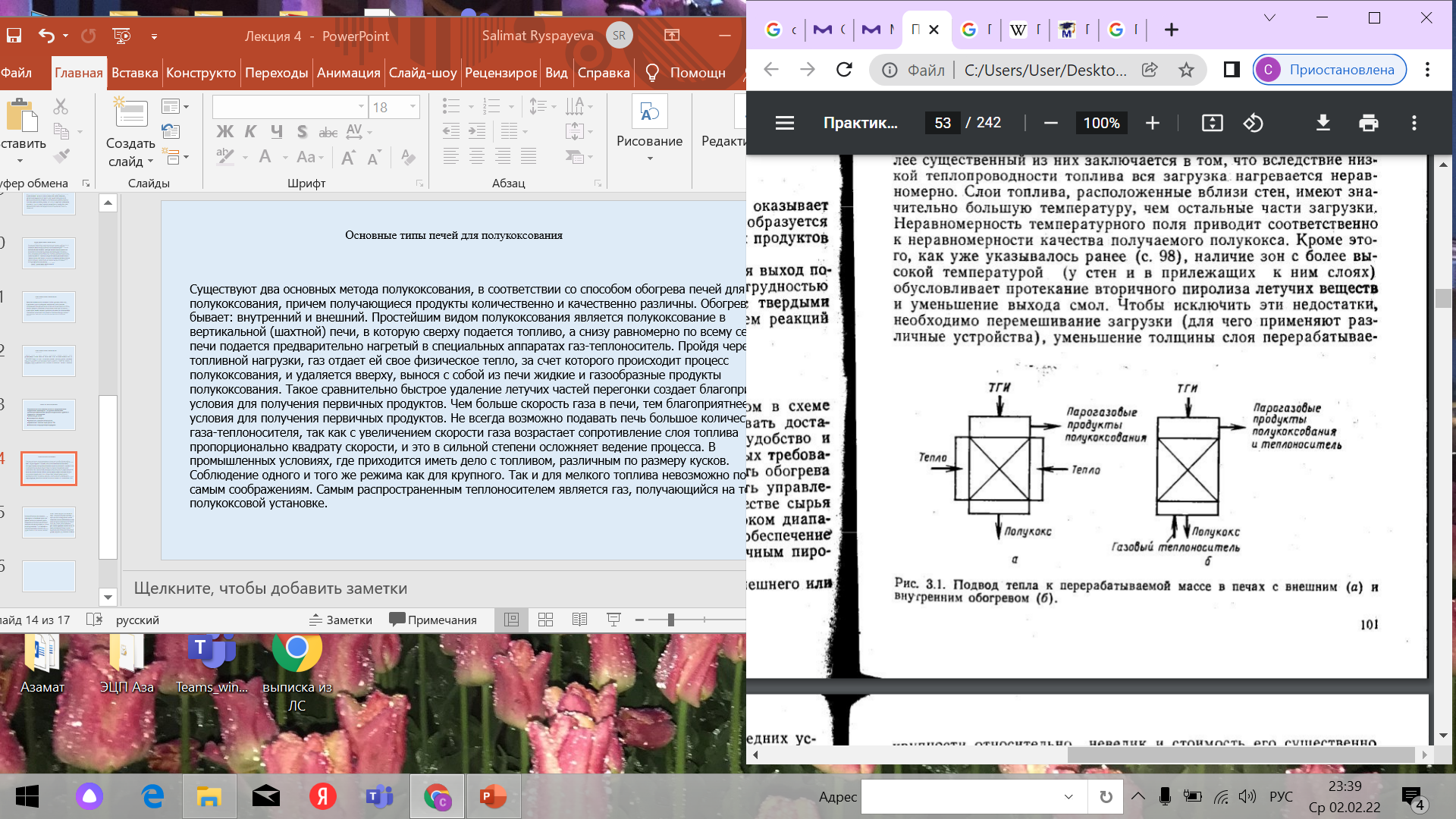 Жартылай кокстелетін пештердің негізгі түрлері
Сыртқы жылытуы бар пештерде көмір камераға құйылады, оның қабырғалары бөлек пеште алынған түтін газдарымен қызады. Пештің қабырғасы арқылы отын зарядына жылуды беріп, жану өнімдері атмосфераға шығарылады, ал жартылай кокстелетін сұйық және газ тәрізді өнімдер пештің жоғарғы жағындағы арнайы тесік арқылы конденсаторлық жабдыққа шығарылады. Отынның қызуы қабырғадан пештің ортасына дейін жүреді.
Сондықтан таңба біркелкі емескокстеужүктің бүкіл қалыңдығында және қабырғаларында ұшпа заттардың ең аз мөлшері болады. Қыздырылған отын қабатының қалыңдығы неғұрлым көп болса, соғұрлым жартылай кокс біртектілігі аз болады. Сондықтан сыртқы жылытуы бар пештерді жобалау кезінде олар отын қабатының ең аз қалыңдығын таңдауға бейім. Нәтижесінде отынның ыдырауы біркелкі және толық болады.
Пештердің ішкі жылытуы мүмкіндік бередіжартылай коксагломерациялық көмірлердің кейбір түрлері. Пештің ішіне енгізілген газ тәріздес салқындатқыш көмірдің ыдырауы кезінде пайда болатын сұйық және газ тәрізді өнімдердің көмірінің парциалды қысымын төмендететіндіктен, олардың бу түрінде жойылуы көмірдің пластикалық күйінің температурасына жеткенге дейін жүреді, сондықтан жартылай кокс нашар агломерацияланады.
Салқындату сұйықтығының жеткіліксіз мөлшерімен, яғни. оның төмен жылдамдықтарында битум пластикалық қабаттың пайда болу температурасында булана бастайды, отын бөліктері бір-біріне жабысып, пеште көмір ілулі тұрады.
Жартылай кокстелетін пештердің негізгі түрлері
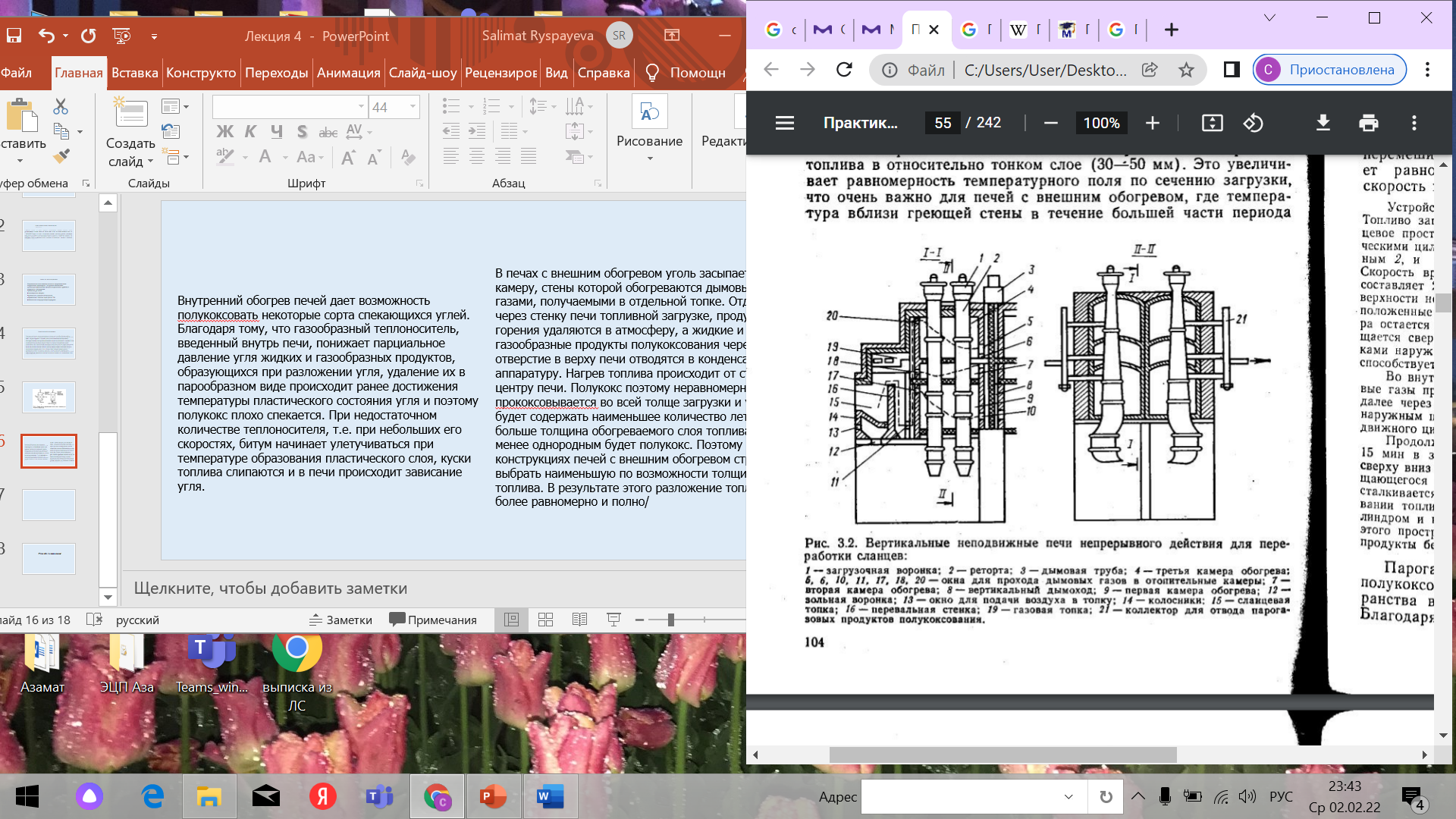 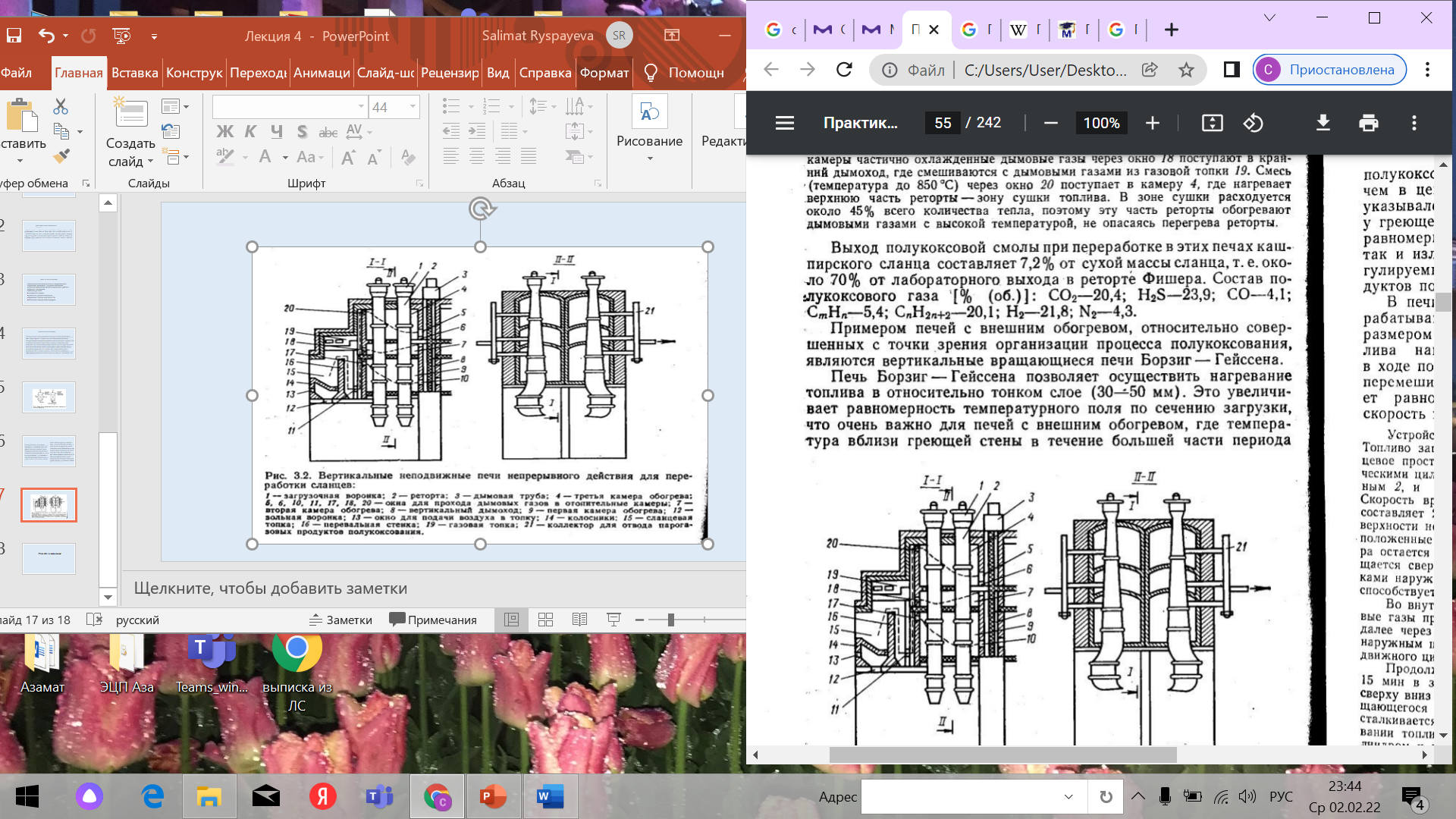 Жартылай кокстелетін пештердің негізгі түрлері
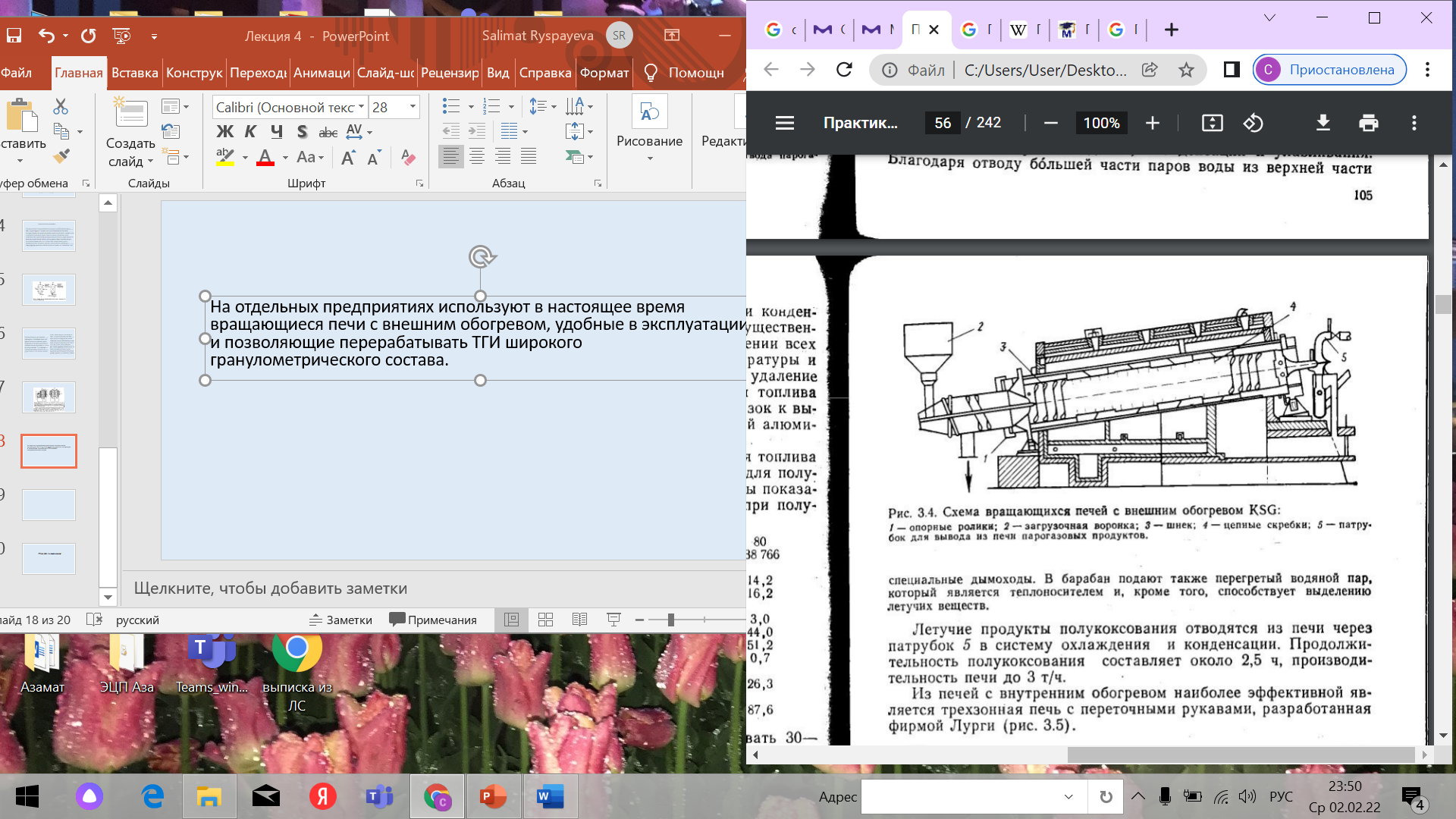 Қазіргі уақытта кейбір кәсіпорындарда сыртқы жылытылатын айналмалы пештер қолданылады, олар эксплуатацияда ыңғайлы және кең гранулометриялық құрамды ТГИ өңдеуге мүмкіндік береді.
Жартылай кокстелетін пештердің негізгі түрлері
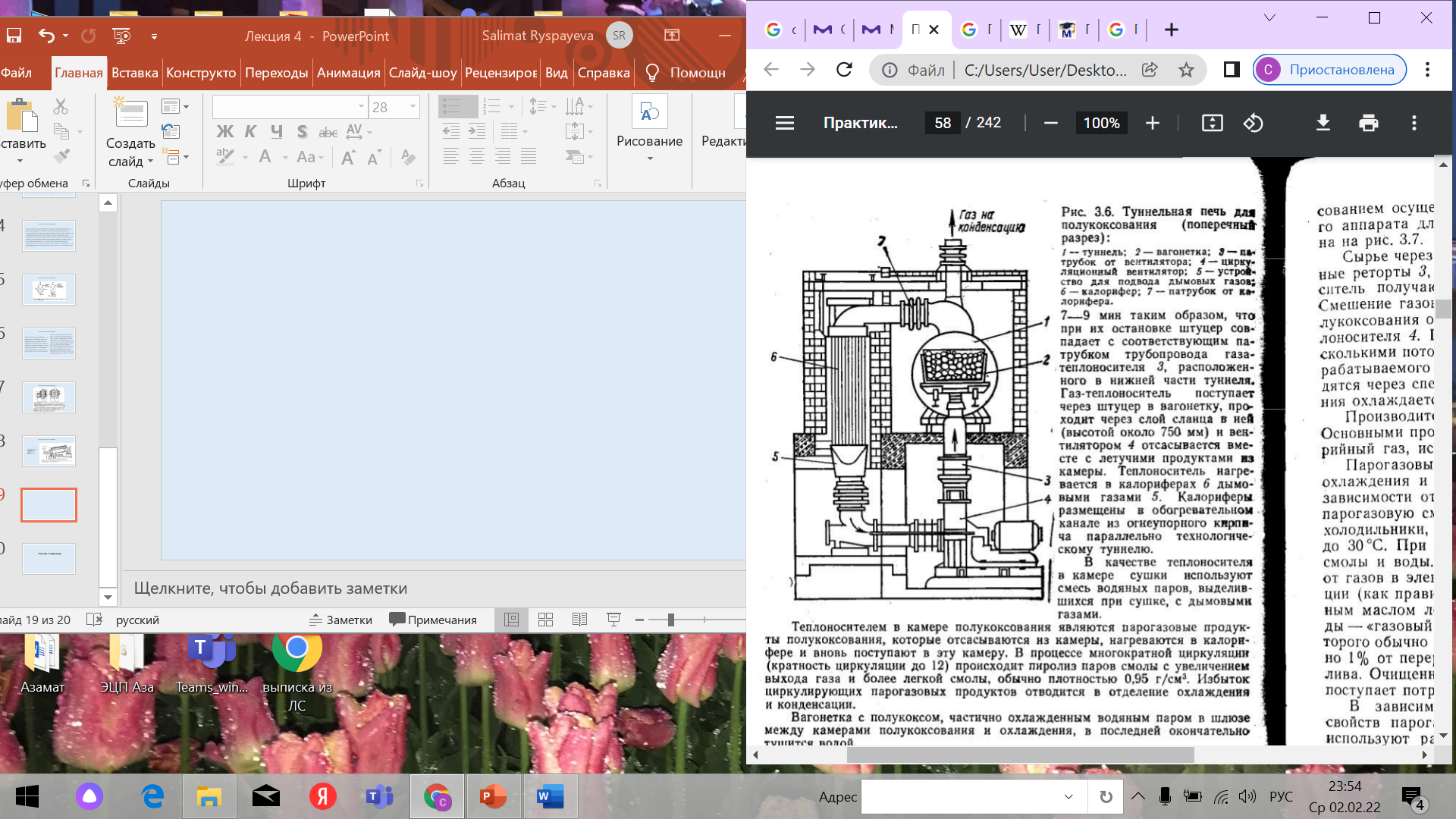 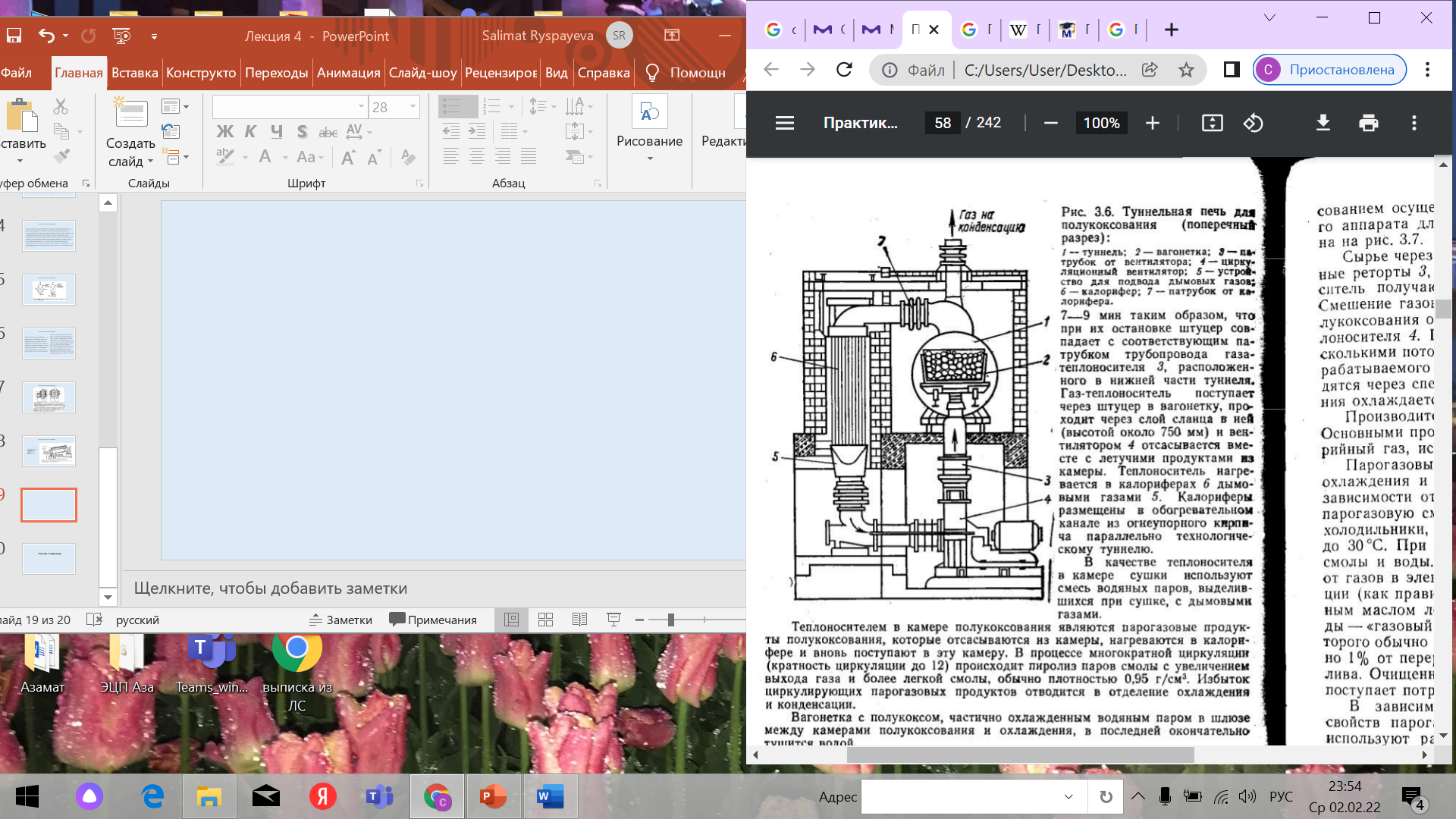 Отындарды өңдеудің энергетикалық технологиясы
Қазіргі уақытта ТГИ көп бөлігі негізінен жылу көзі ретінде пайдаланылады, оларды әртүрлі пештерде және жылу энергиясын өндіру үшін қондырғыларда жағады. Мұнай және табиғи газ қорларының азаюына байланысты химия, металлургия және басқа да салалар үшін шикізатқа сұраныстың артуы жағдайында жылу энергиясын және құнды химиялық өнімдерді пайдалана отырып, ТГИ кешенді пайдаланудың маңыздылығы арта түсуде.
Технологиялық процестерді энергия тасымалдаушыны алуға бағытталған энергетикалық процестермен біріктіру арқылы отынды кешенді пайдалану әдісі отынды энергетикалық-технологиялық өңдеу деп аталады.
Энергетикалық-технологиялық процестің ғылыми негізі отынның әртүрлі қыздыру жылдамдығында бу-газ өнімдерінің түзілу заңдылықтары болып табылады. Бұл жылдамдықты арттыру шайырлардың шығымын арттырады жәнетиісінше- негізгі міндет: мақсатты өнім ретінде бағалы сұйық органикалық шикізаттың максималды мөлшерін алу.
Сонымен қатар, қыздыру жылдамдығын арттыру отын өңдеу аппараттарының өнімділігін арттыруға мүмкіндік береді.
Отындарды өңдеудің энергетикалық технологиясы
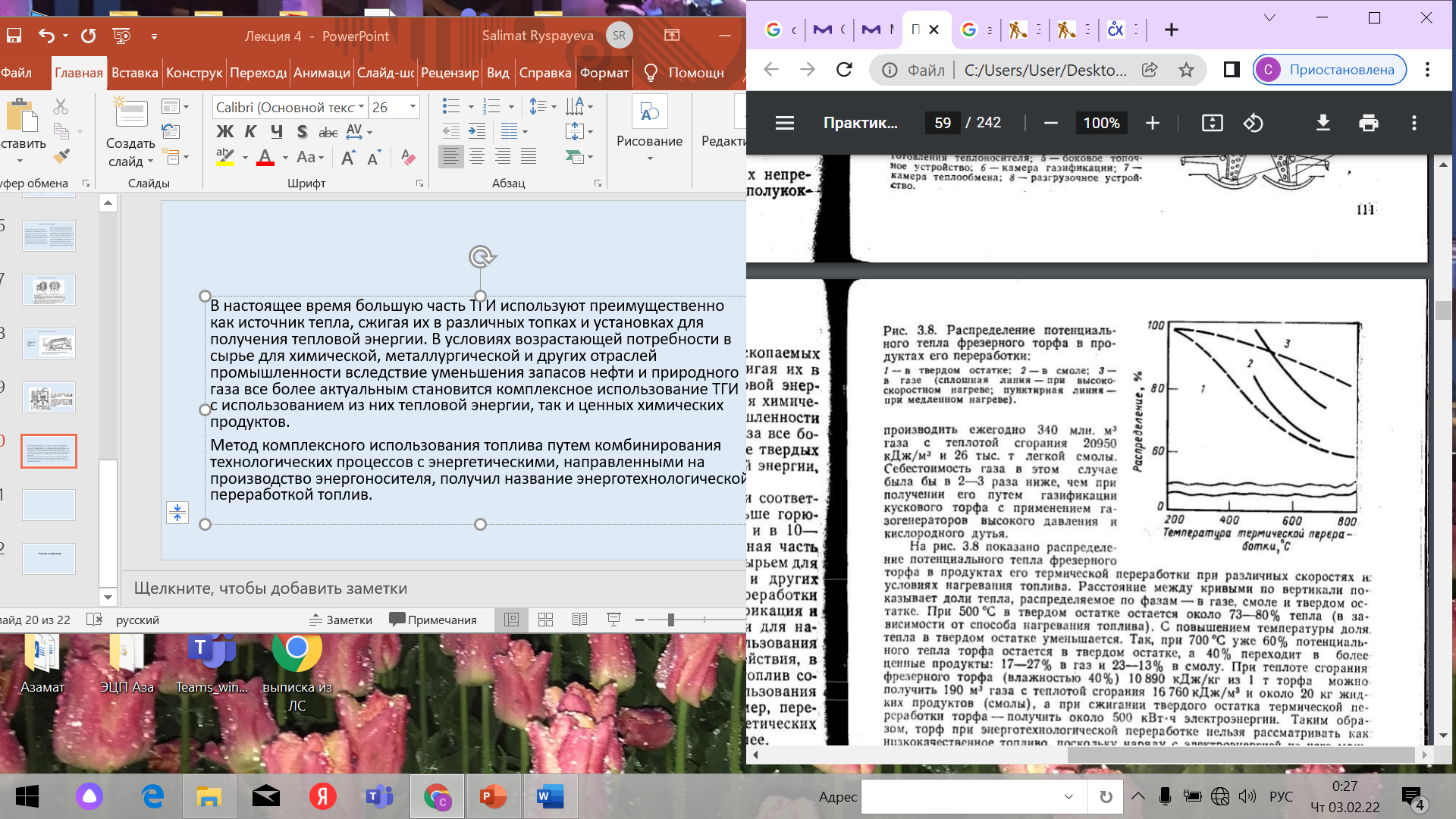 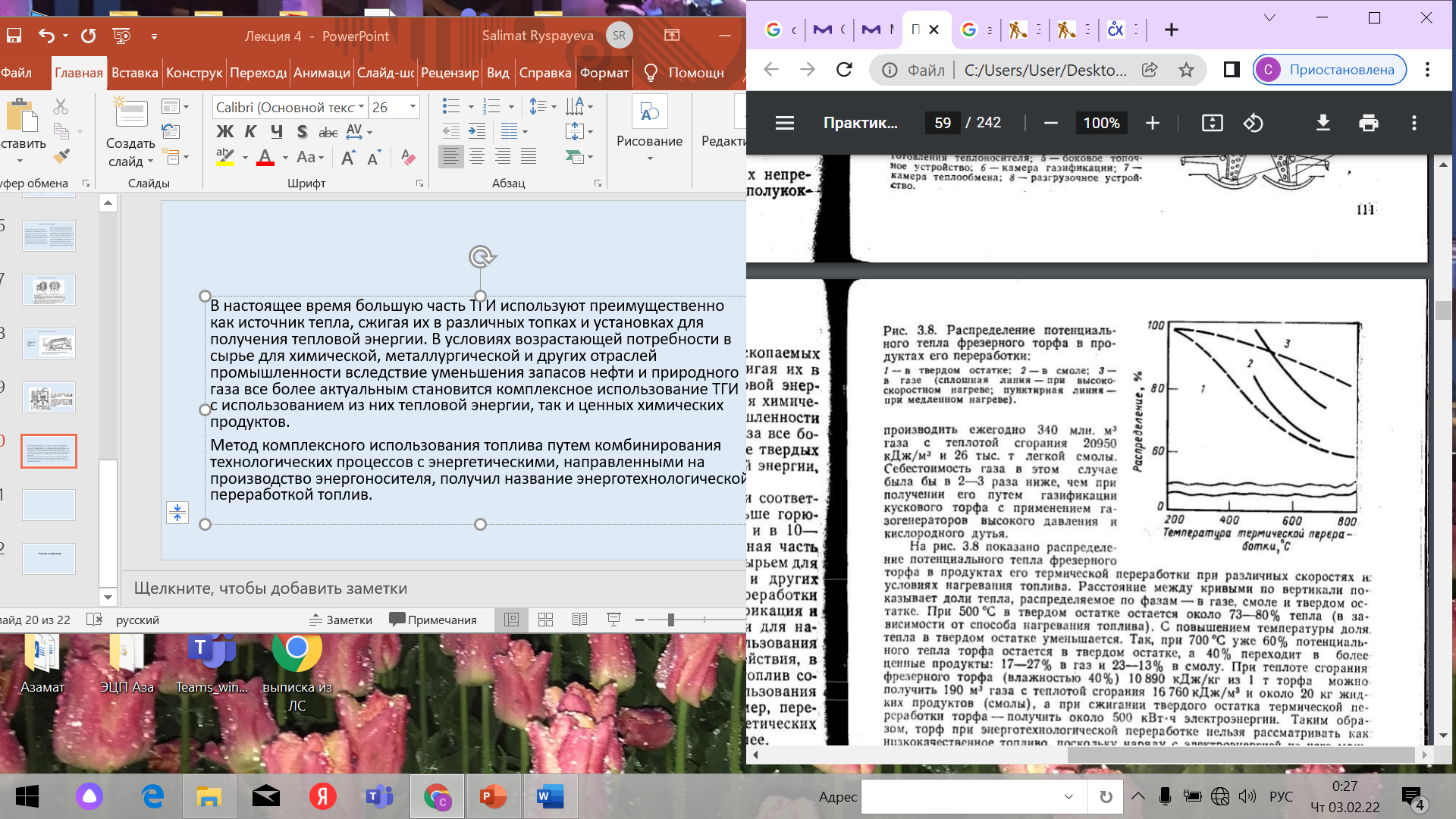 Отындарды өңдеудің энергетикалық технологиясы
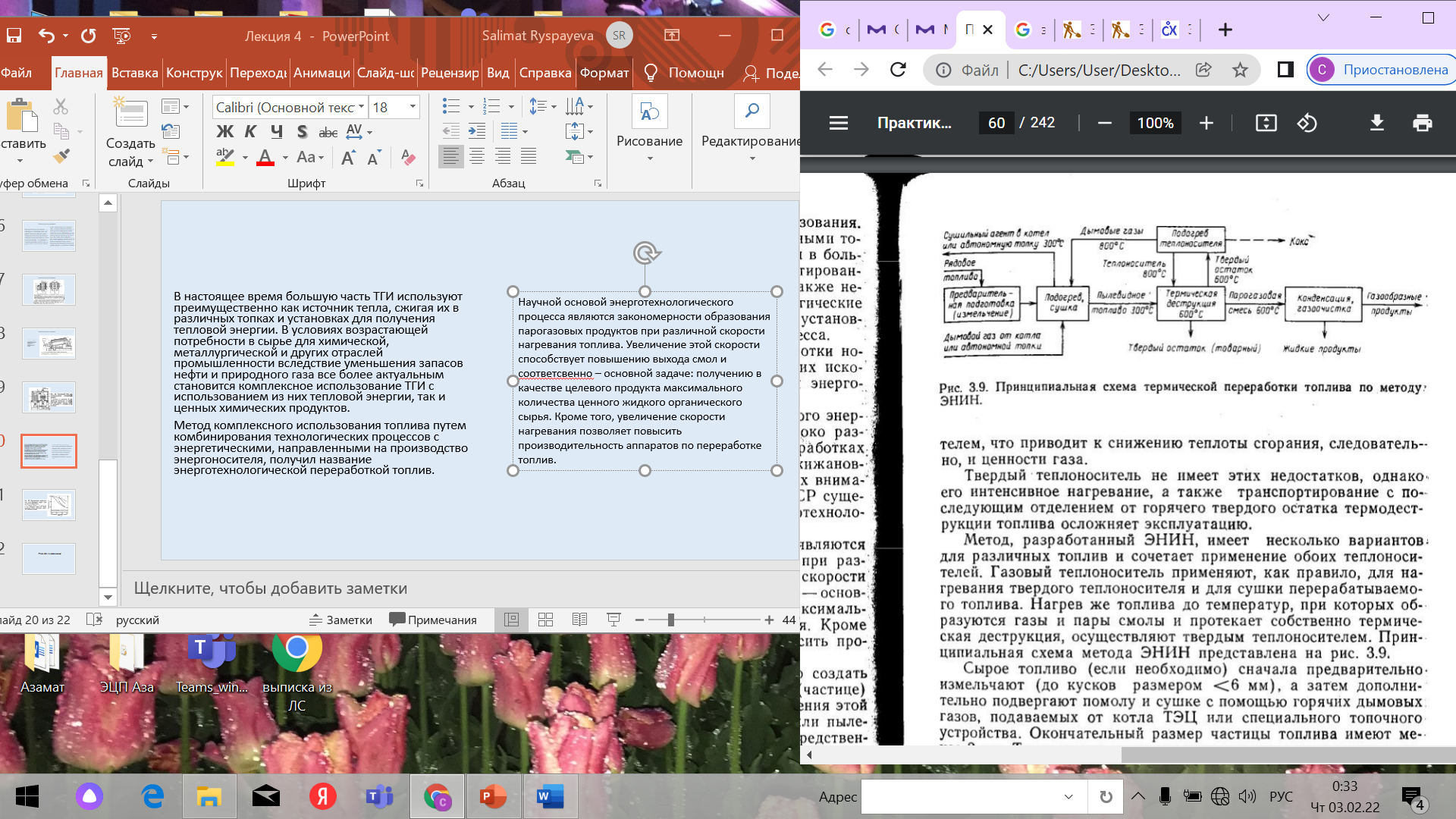 Отындарды өңдеудің энергетикалық технологиясы
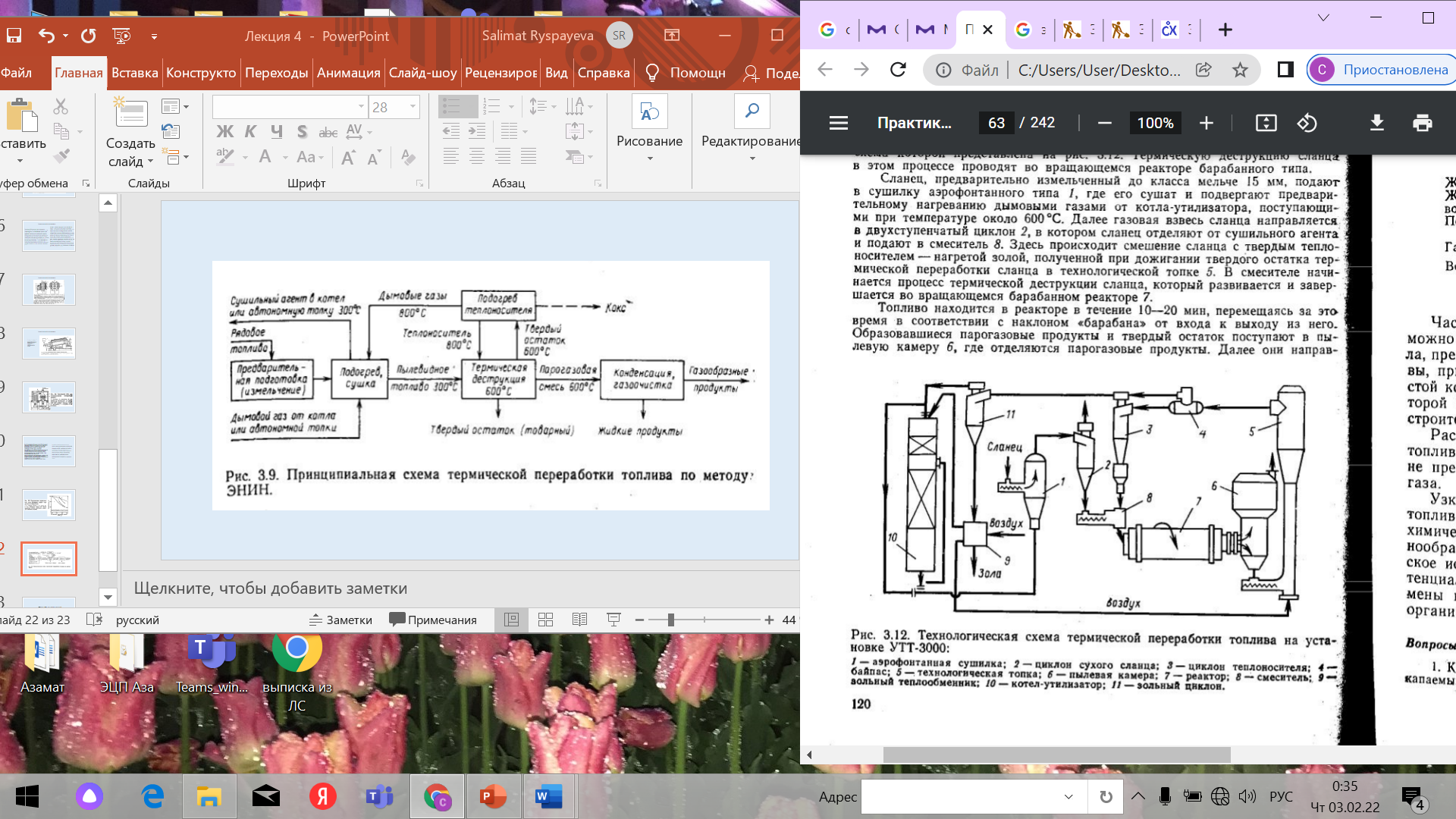 Назарларыңызға рахмет!